TẬP ĐỌC
KHỞI ĐỘNG
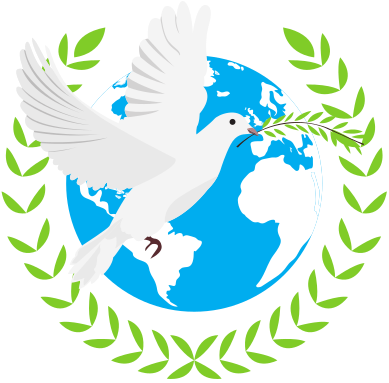 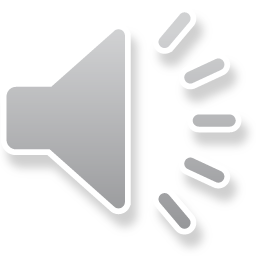 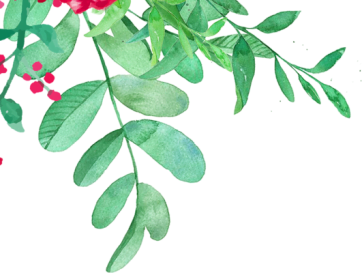 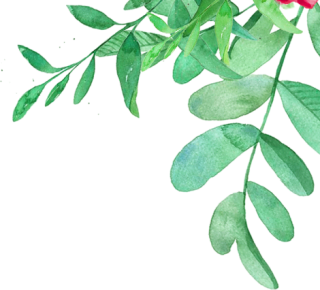 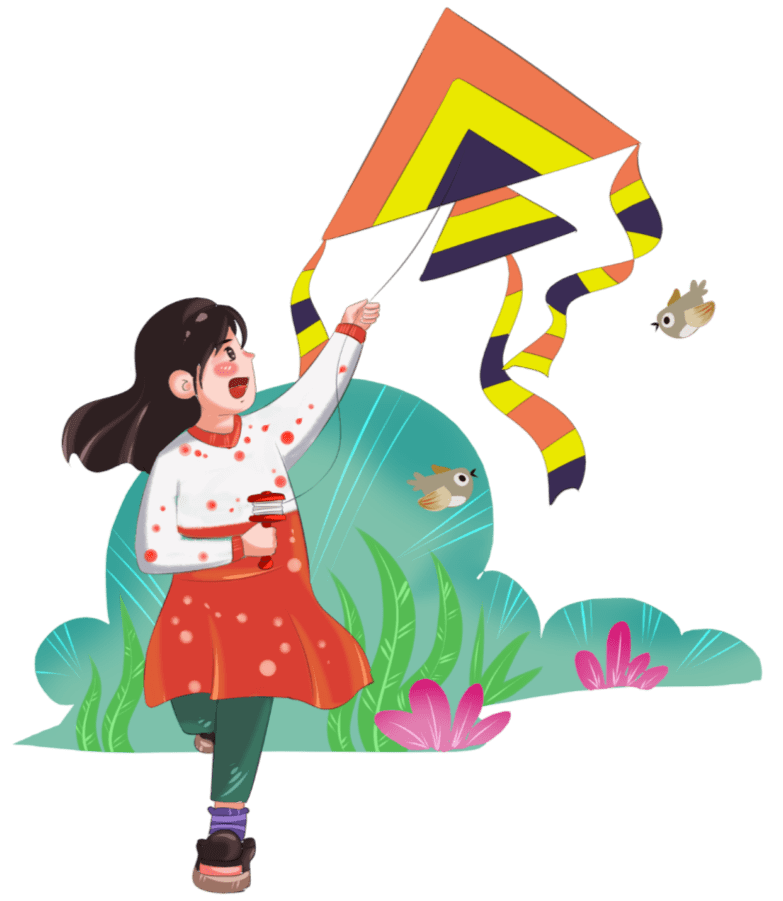 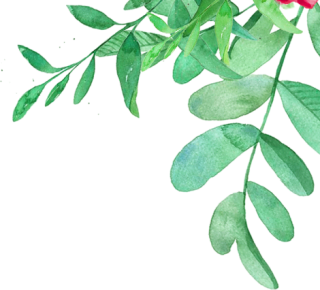 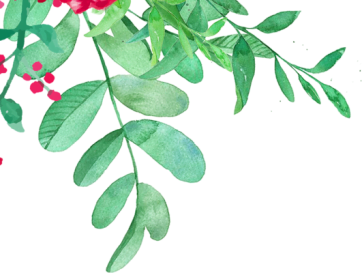 Em đã được học những chủ điểm nào ?
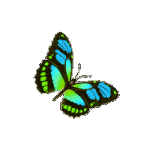 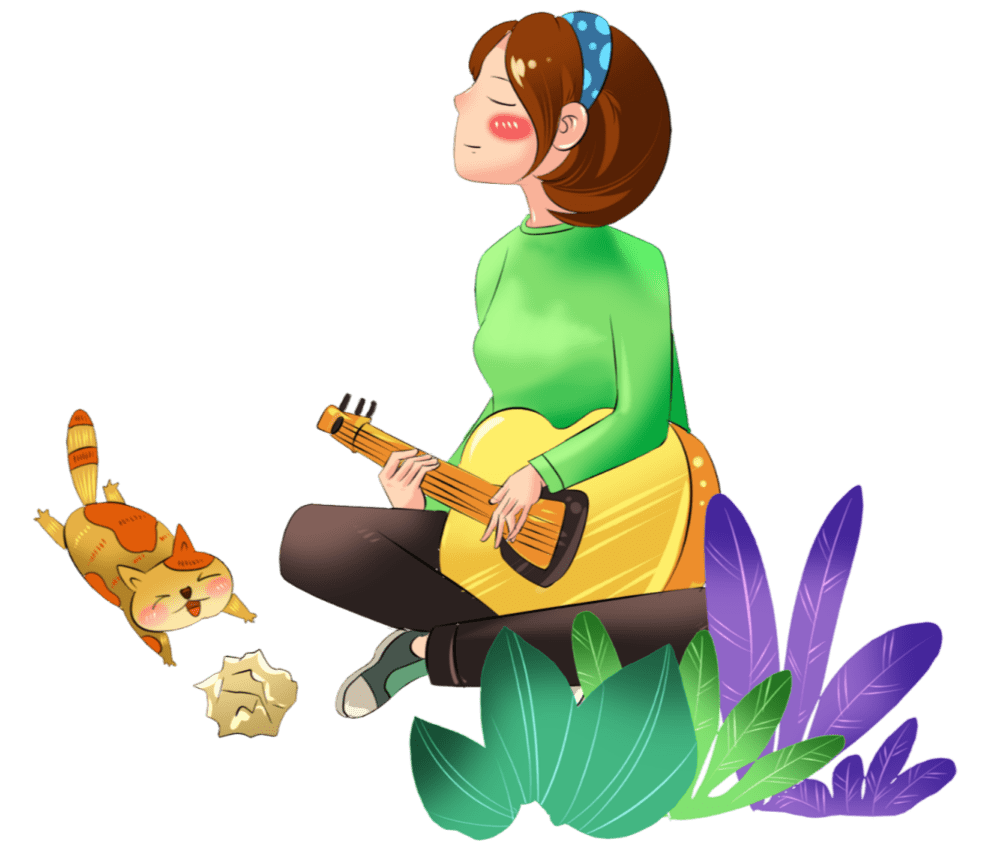 Việt Nam – Tổ quốc em
 Cánh chim hoà bình
- Con người với thiên nhiên
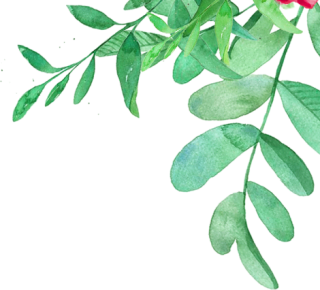 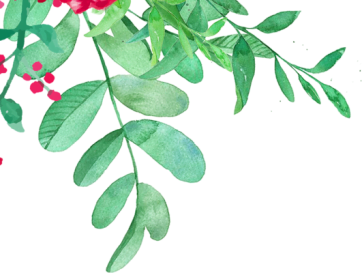 Giữ lấy màu xanh
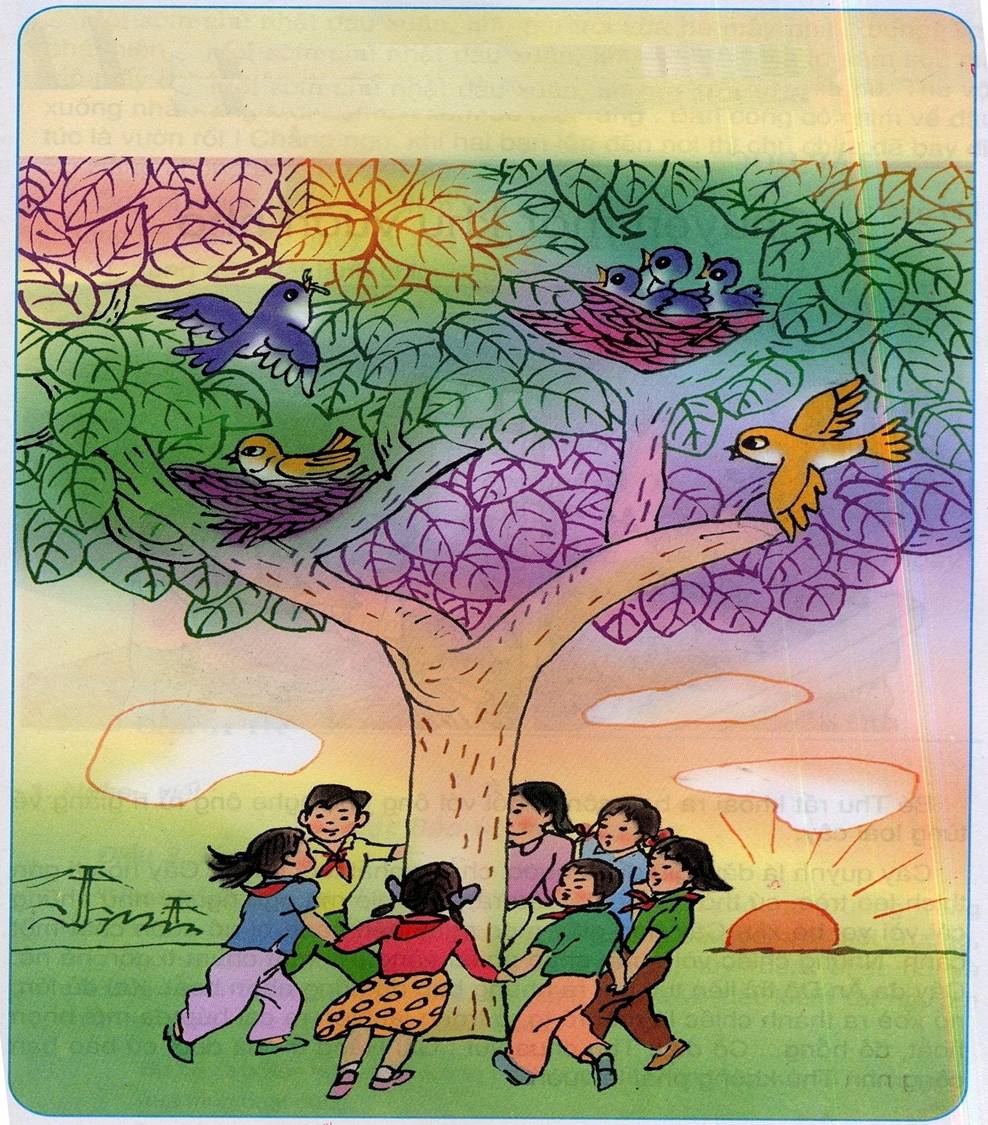 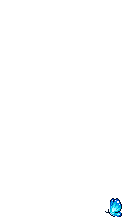 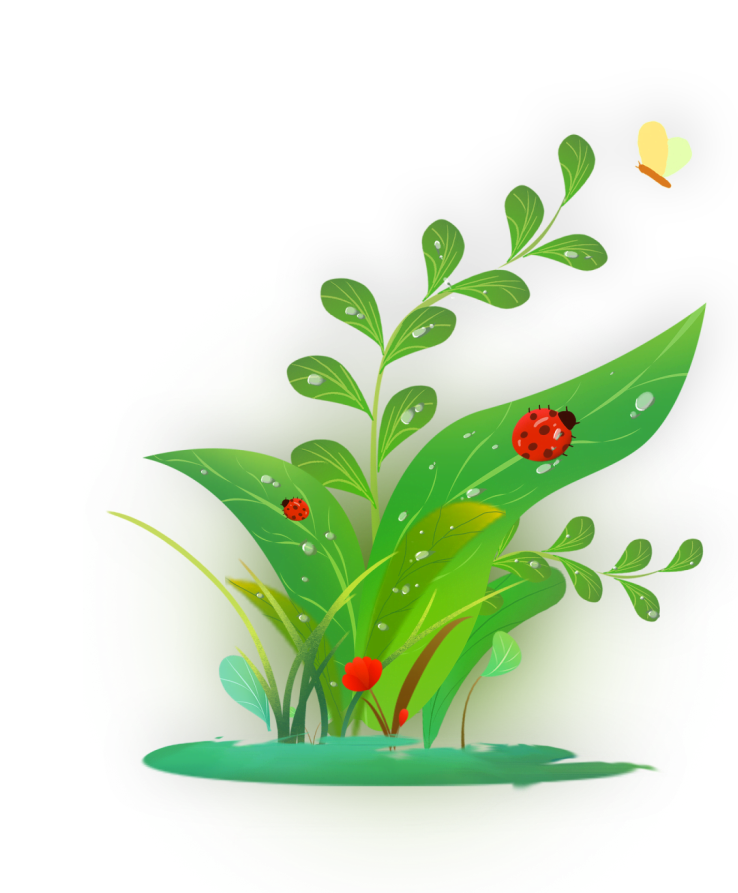 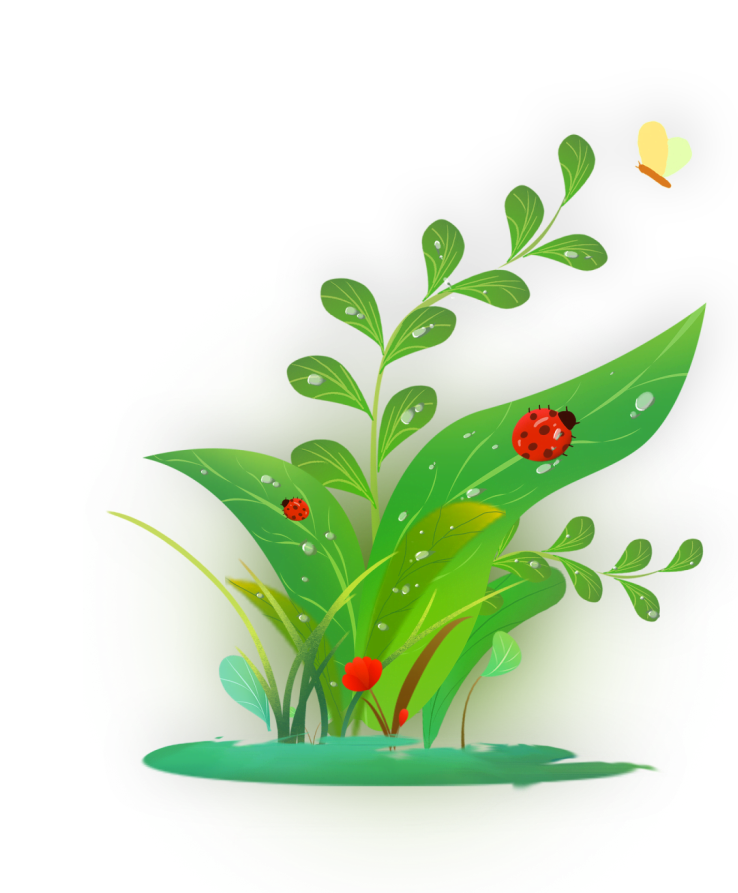 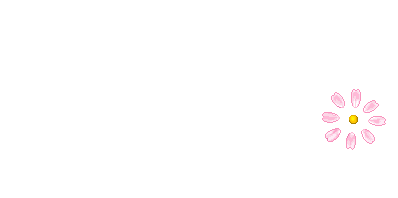 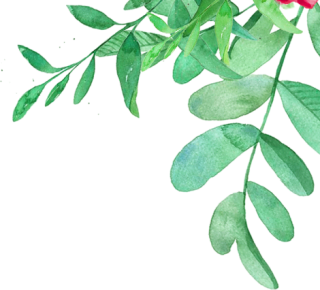 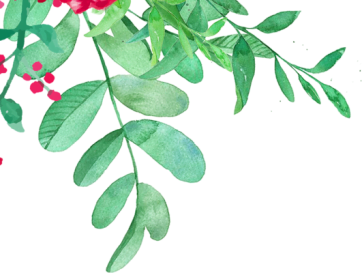 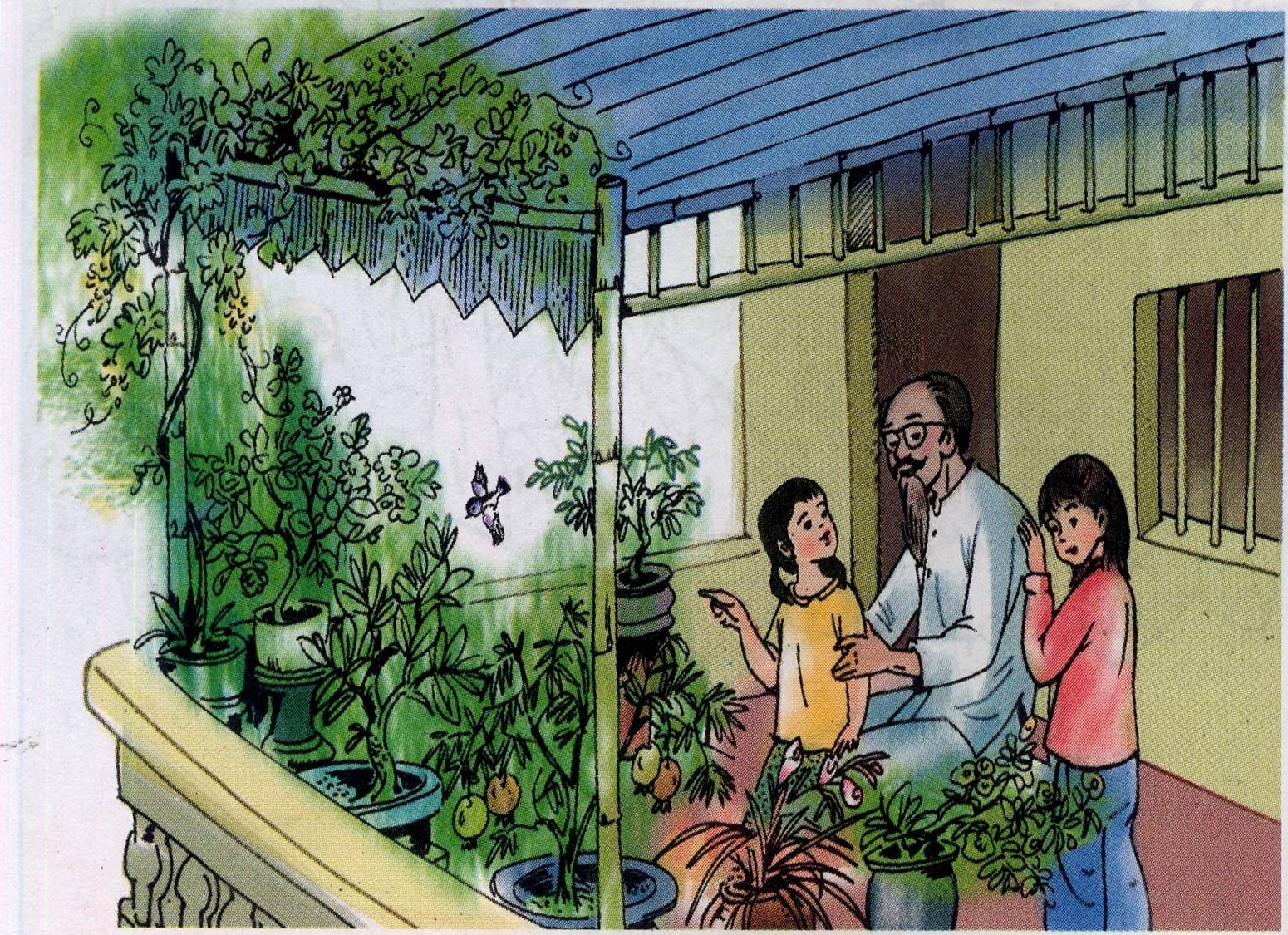 Bức tranh vẽ gì?
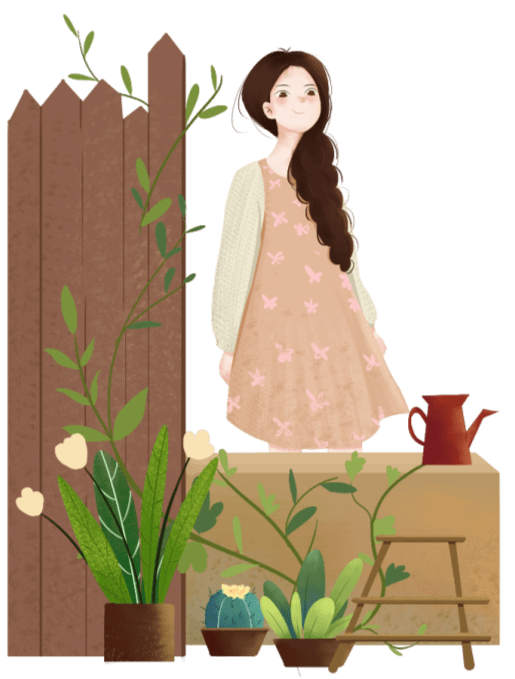 Chuyện một khu vườn nhỏ
Theo Văn Long
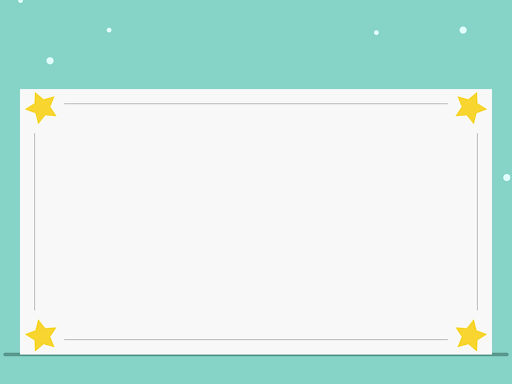 Yêu cầu cần đạt
Đọc trôi chảy, diễn cảm bài văn phù hợp với tâm lí nhân vật.
 Hiểu các từ ngữ khó trong bài
 Hiểu được tình cảm yêu quý thiên nhiên của hai ông cháu trong bài. Có ý thức làm đẹp môi trường sống trong gia đình và xung quanh.
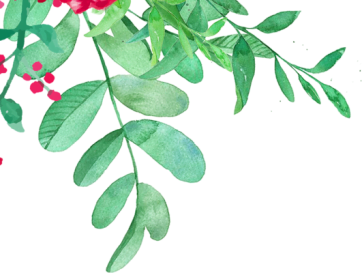 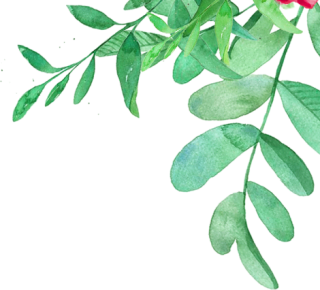 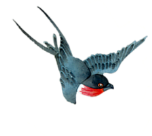 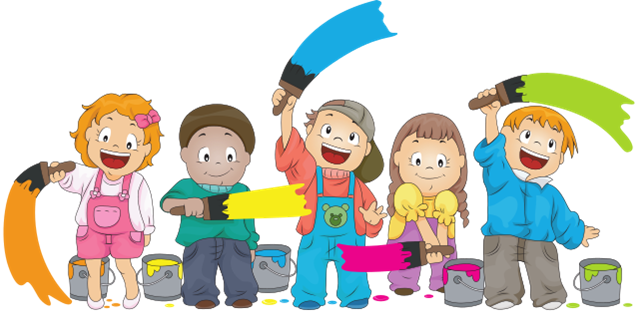 3 đoạn
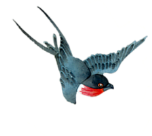 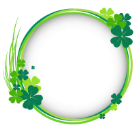 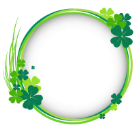 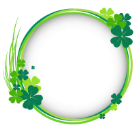 1
2
3
Từ đầu đến “từng loài cây”
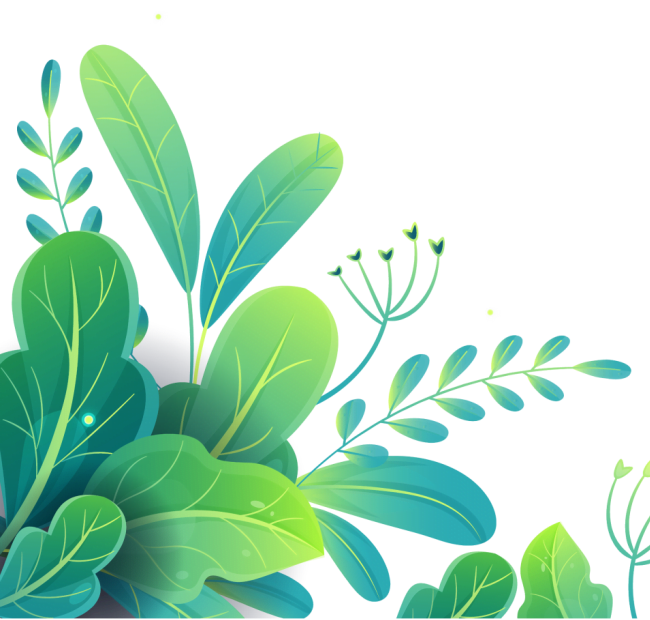 Tiếp đến  “không phải là vườn!”
Phần còn lại
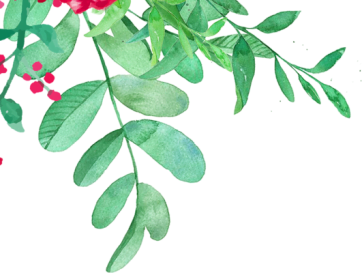 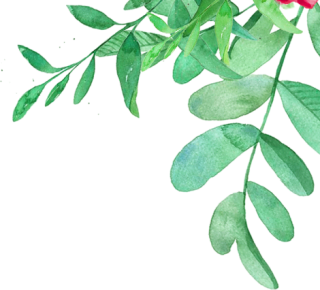 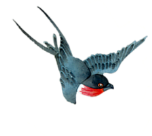 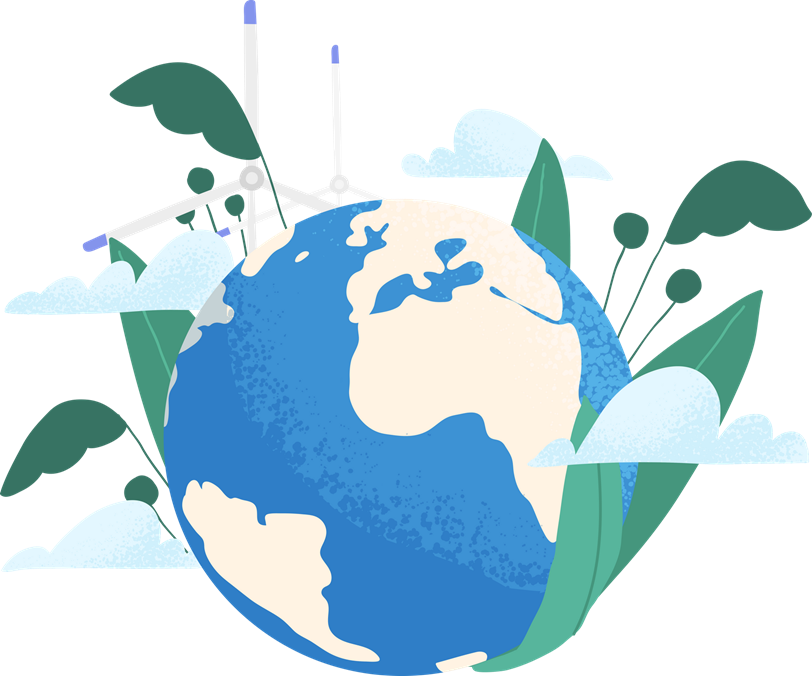 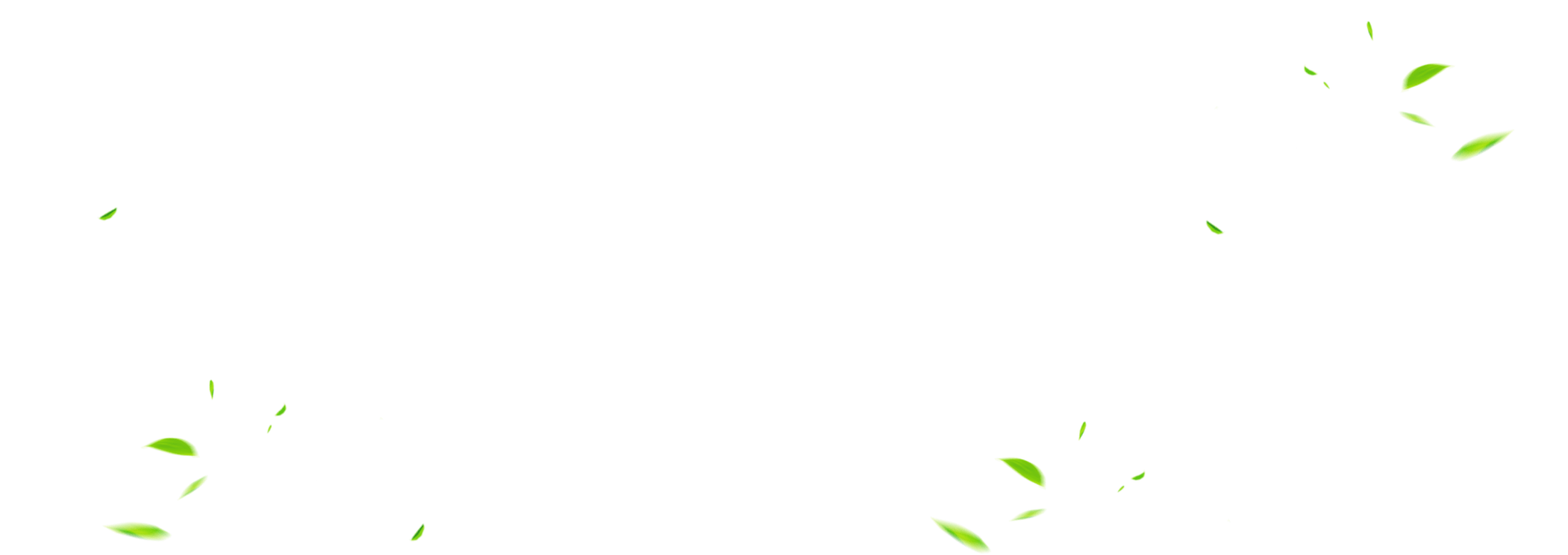 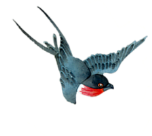 LUYỆN ĐỌC
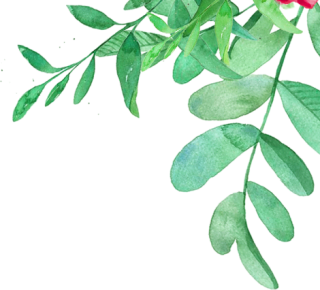 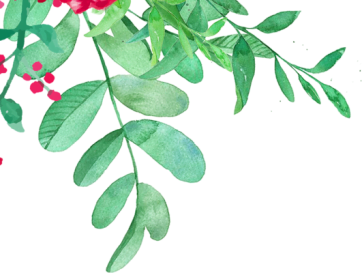 01
Giọng đọc tươi vui
Luyện đọc
Nhấn giọng ở các từ gợi tả, cảm thán
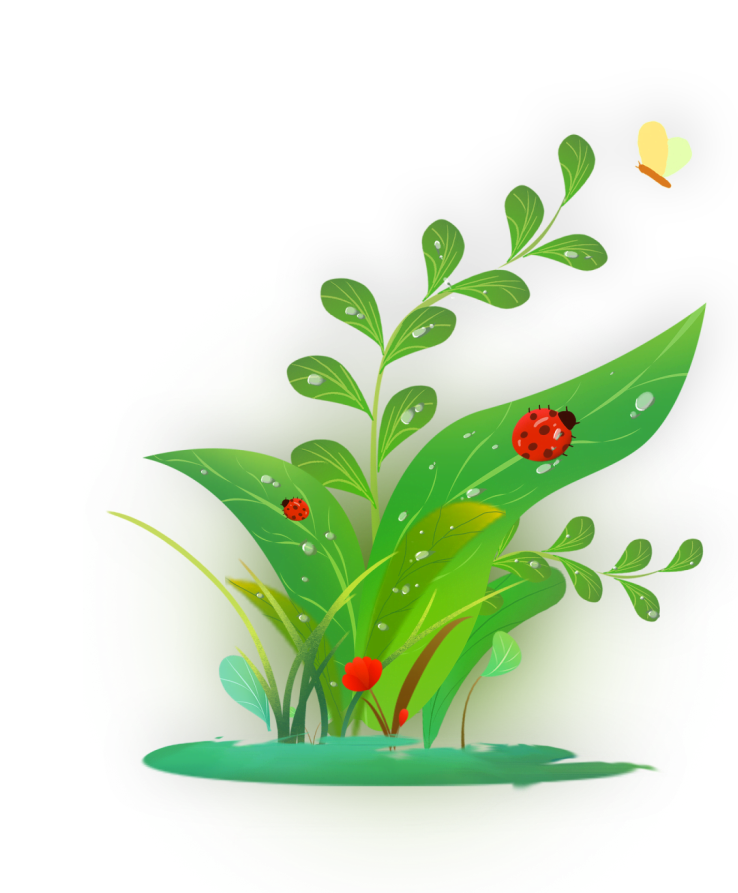 02
Bé Thu rất khoái ra ban công ngồi với ông nội, nghe ông rủ rỉ giảng về từng loài cây.
     Cây quỳnh lá dày, giữ được nước, chẳng phải tưới nhiều. Cây hoa ti gôn thích leo trèo, cứ thò những cái râu ra, theo gió mà ngọ nguậy như những cái vòi voi bé xíu. Cây hoa giấy mọc ngay bên cạnh bị nó quấn chặt một cành. Những chiếc vòi quấn chắc nhiều vòng, rồi một chùm ti gôn hé nở. Cây đa Ấn Độ thì liên tục bật ra những búp đỏ hồng nhọn hoắt. Khi đủ lớn, nó xòe ra thành chiếc lá nâu rõ to, ở trong lại hiện ra cái búp đa mới nhọn hoắt, đỏ hồng... Có điều Thu chưa vui: Cái Hằng ở nhà dưới cứ bảo ban công nhà Thu không phải là vườn!
Một sớm chủ nhật đầu xuân, khi mặt trời vừa hé mây nhìn xuống, Thu phát hiện ra chú chim lông xanh biếc sà xuống cành lựu. Nó săm soi, mổ mổ mấy con sâu rồi thản nhiên rỉa cánh, hót lên mấy tiếng líu ríu. Thu vội xuống nhà Hằng mời bạn lên xem để biết rằng: Ban công có chim về đậu tức là vườn rồi! Chẳng ngờ, khi hai bạn lên đến nơi thì chú chim đã bay đi. Sợ Hằng không tin, Thu cầu viện ông:
- Ông ơi, đúng là có chú chim vừa đỗ ở đây bắt sâu và hót nữa ông nhỉ!
Ông nó hiền hậu quay lại xoa đầu cả hai đứa:
- Ừ, đúng rồi! Đất lành chim đậu, có gì lạ đâu hả cháu?
Theo VÂN LONG
Giải nghĩa từ:
Săm soi: ngắm đi ngắm lại kĩ càng, tỉ mỉ
Cầu viện: xin được trợ giúp
Khi đọc, em cần lưu ý từ:
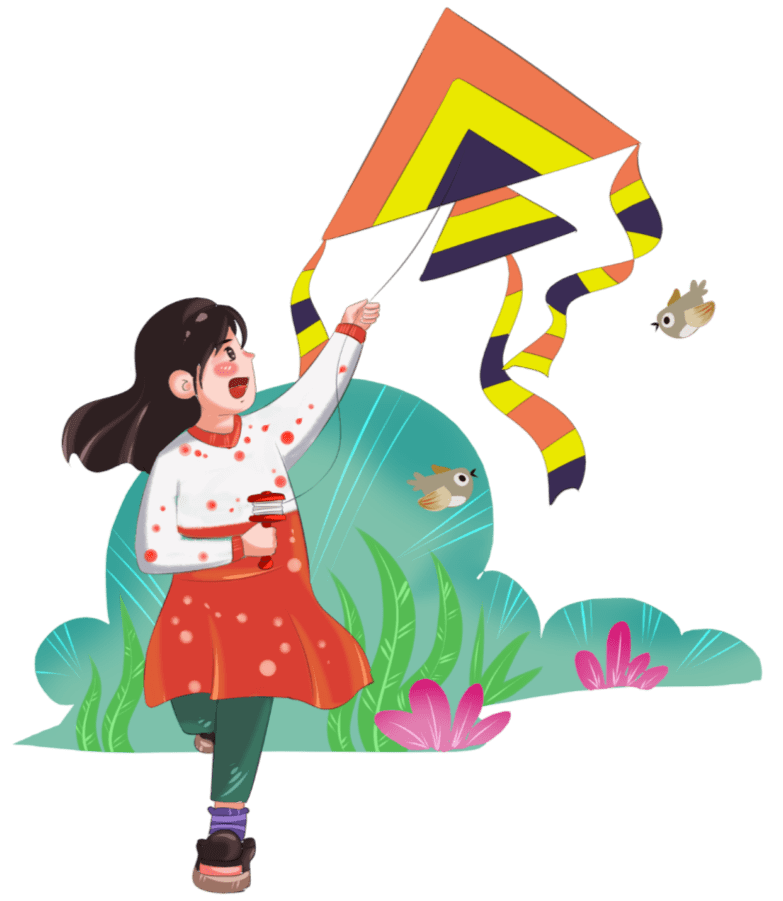 nhọn hoắt
khoái
săm soi
rủ rỉ
líu ríu
ngọ nguậy
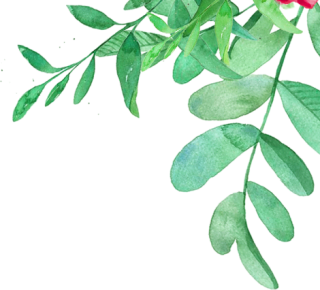 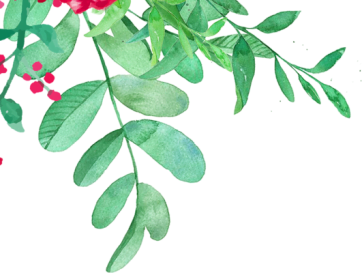 * Ngắt câu dài:
Có điều Thu chưa vui: Cái Hằng ở nhà dưới cứ bảo ban công nhà Thu không phải là vườn!
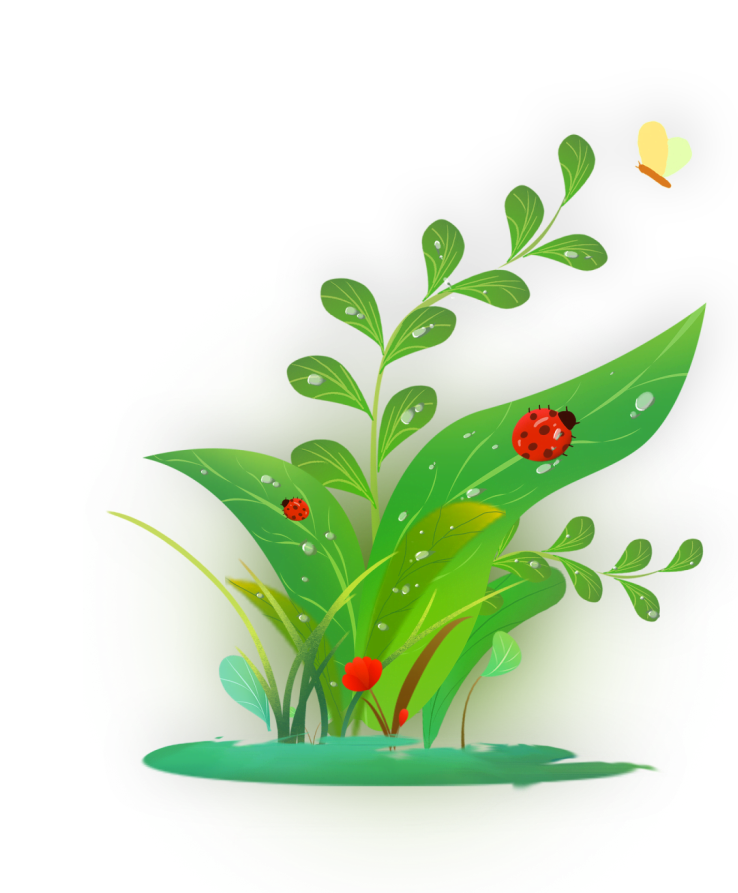 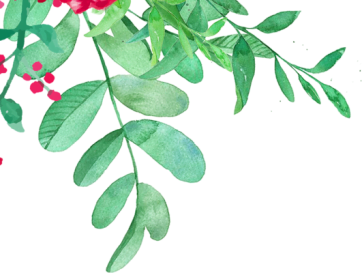 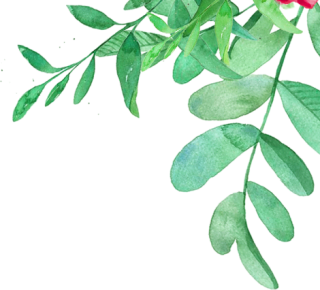 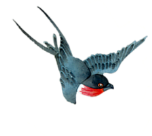 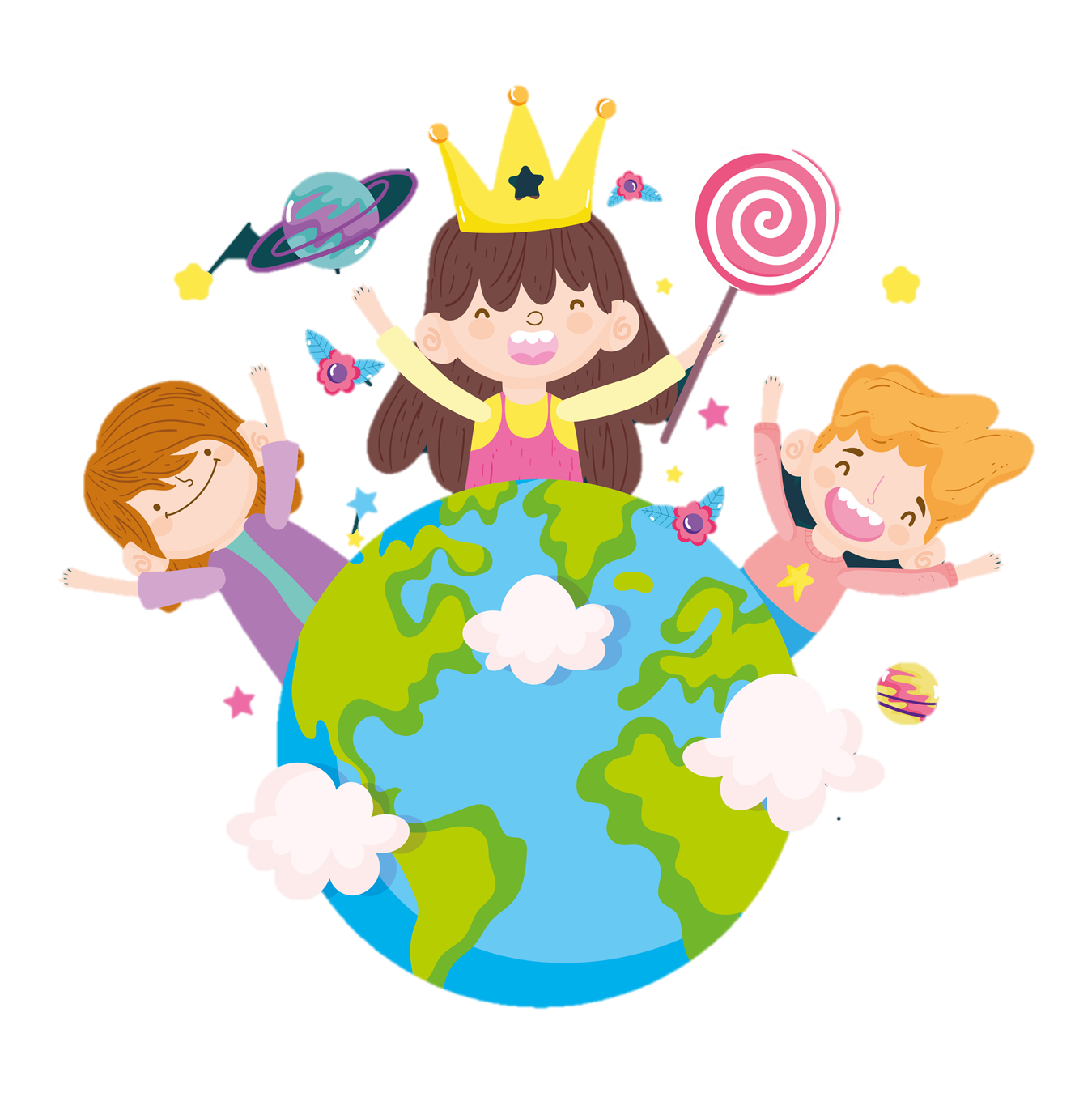 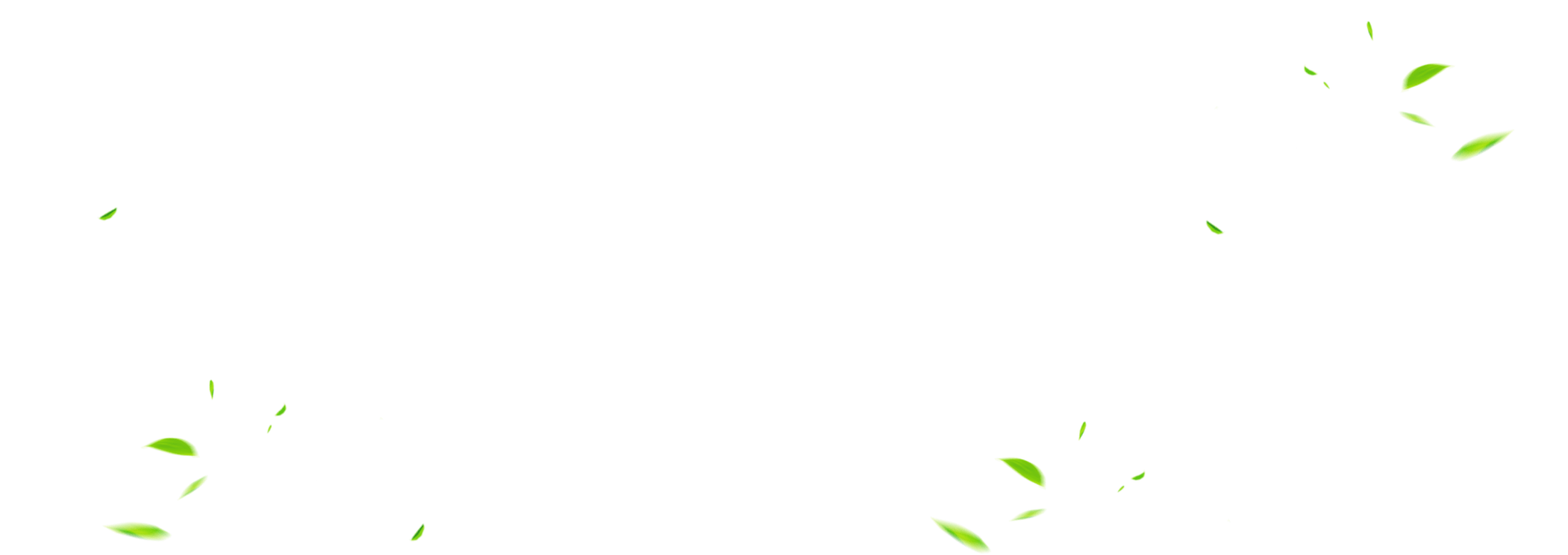 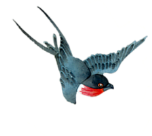 TÌM HIỂU BÀI
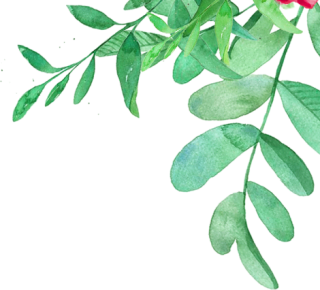 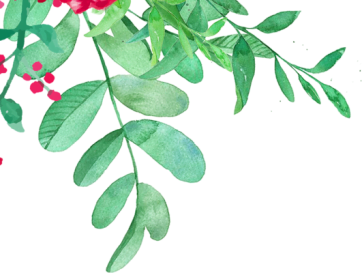 Bé Thu thích ra ban công để làm gì?
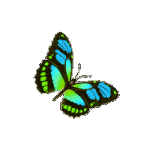 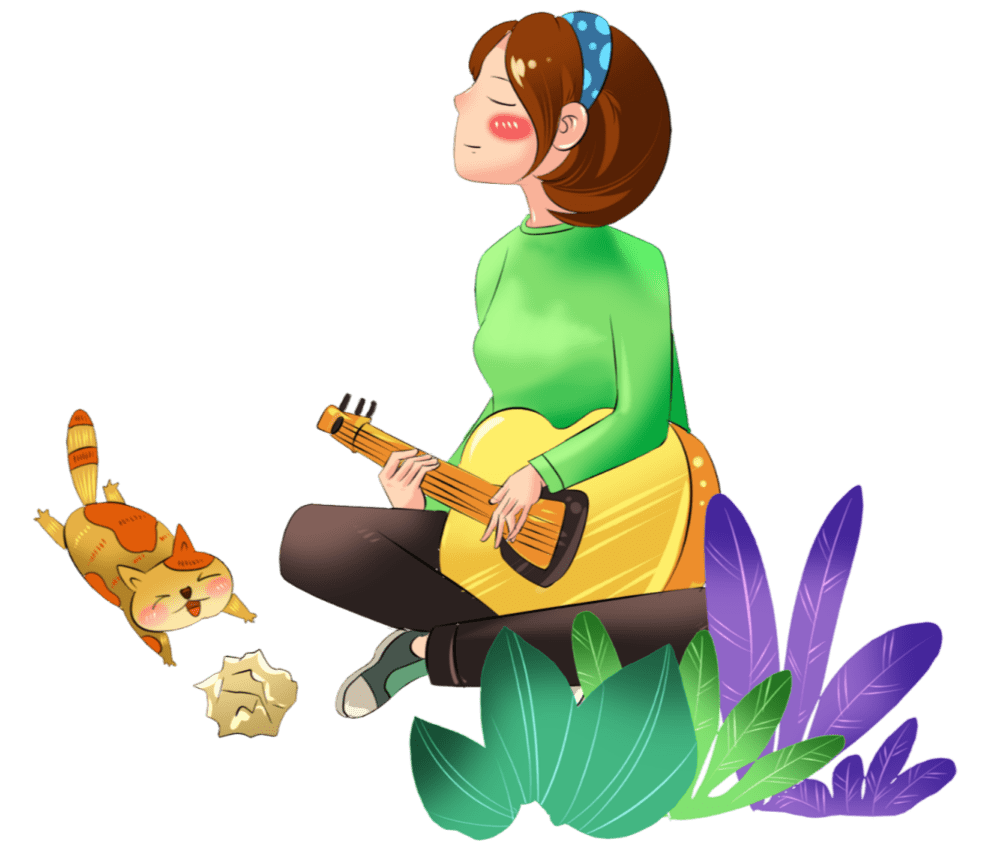 -Bé Thu thích ra ban công để được ngắm nhìn cây cối, nghe ông giảng về từng loại cây ở ban công.
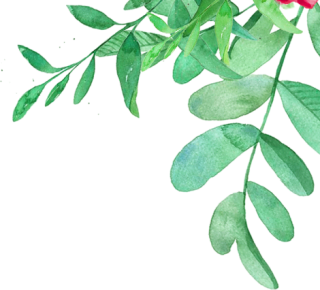 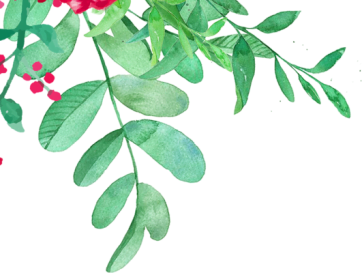 Trên ban công nhà Thu trồng những loại cây gì?
Cây quỳnh
Cây hoa giấy
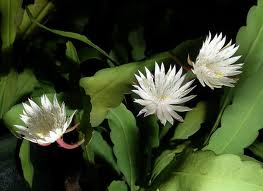 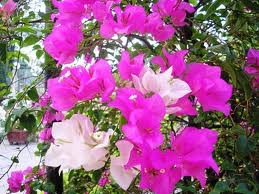 Vườn nhà bé Thu
Cây hoa ti gôn
Cây đa Ấn Độ
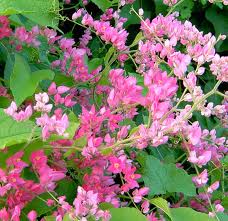 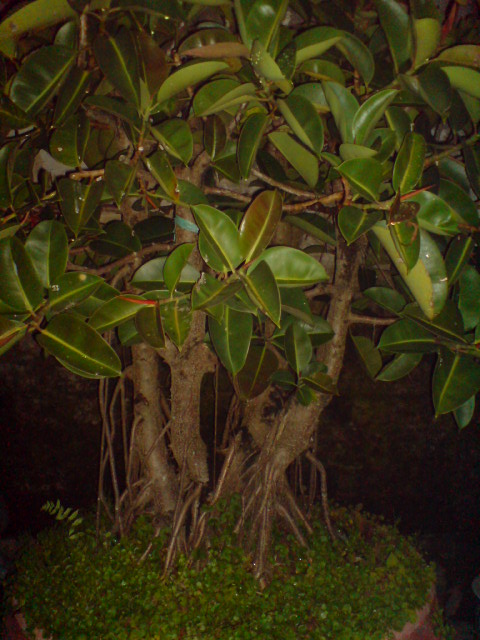 Mỗi loài cây trên ban công nhà bé Thu có những  đặc điểm gì nổi bật ?
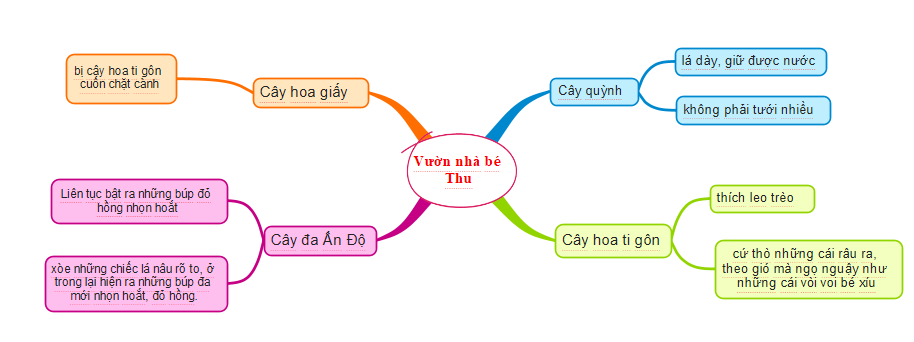 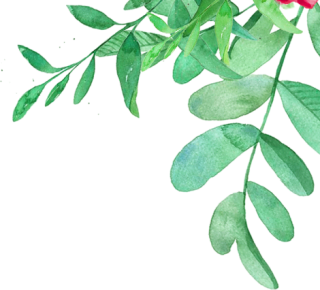 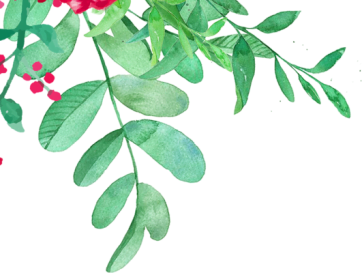 Đoạn 1, 2 cho con biết điều gì?
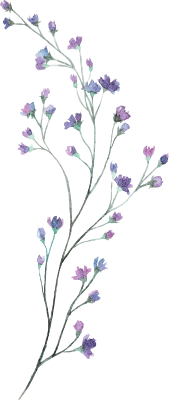 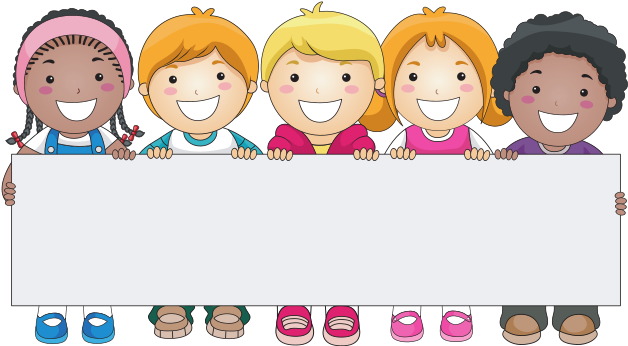 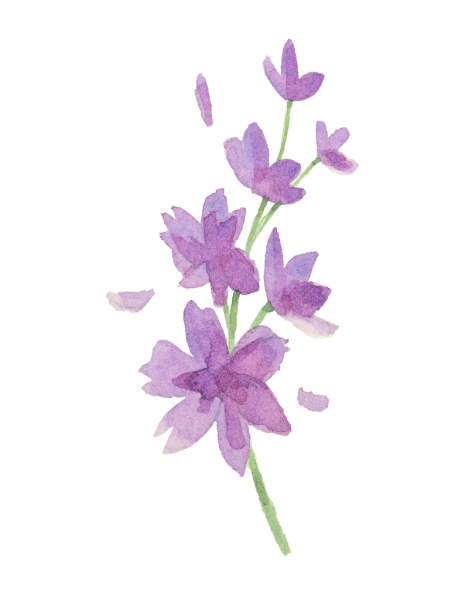 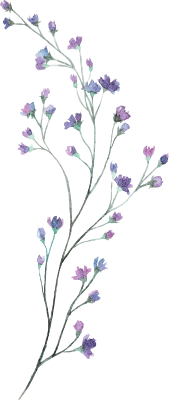 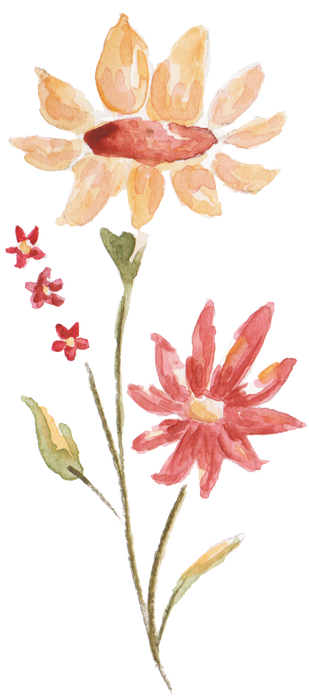 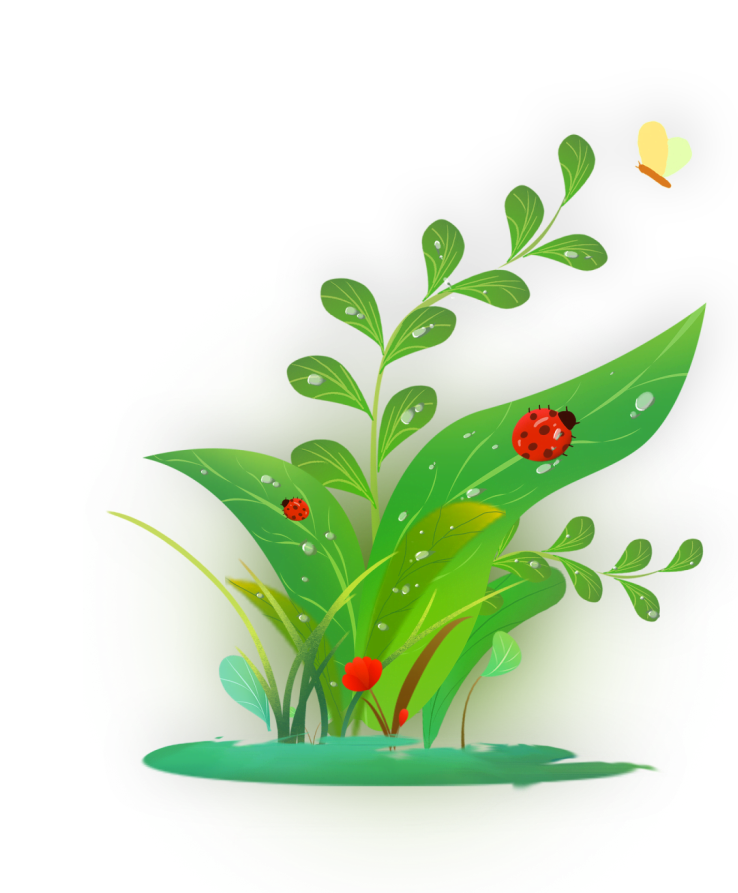 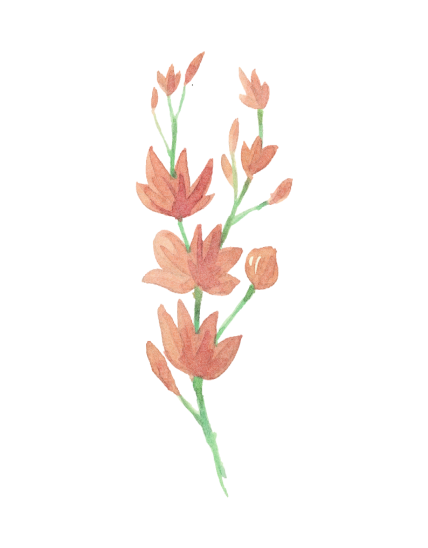 Ý 1: Đặc điểm của các loài cây trong vườn nhà bé Thu.
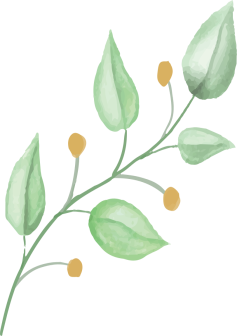 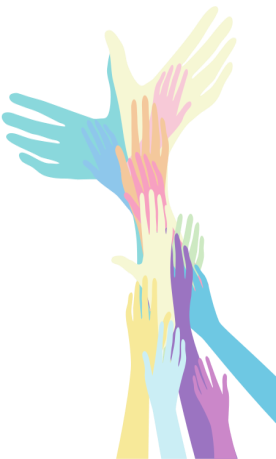 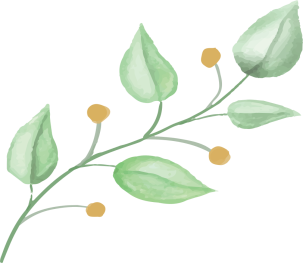 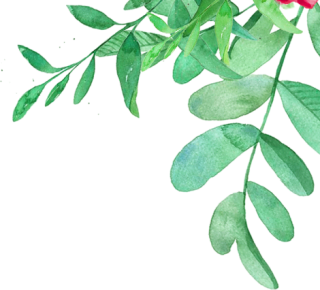 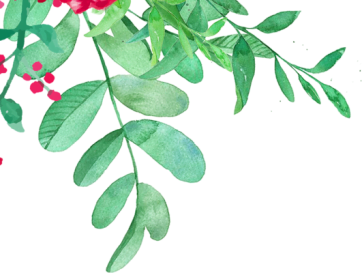 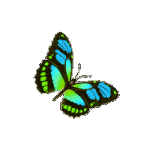 Bạn Thu chưa vui vì điều gì?
Thu chưa vui vì bạn Hằng ở nhà dưới bảo ban công nhà Thu không phải là vườn.
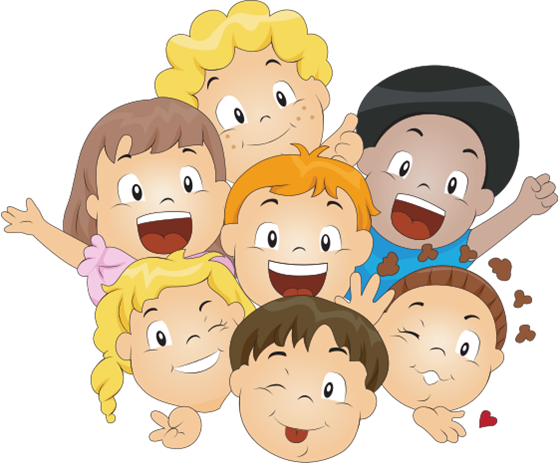 Một sớm chủ nhật đầu xuân, Thu phát hiện ra điều gì?
Thu phát hiện ra chú chim lông xanh biếc sà xuống cành lựu
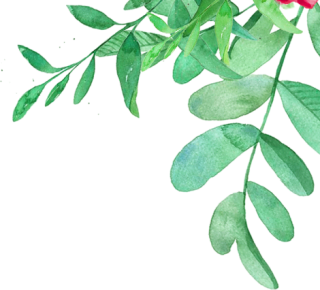 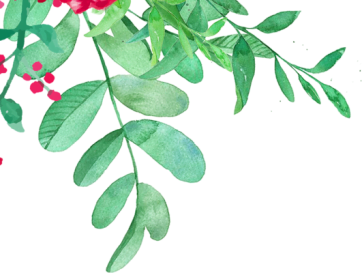 Vì sao khi thấy chim về đậu ở ban công, Thu muốn báo ngay cho Hằng biết ?
Vì Thu muốn Hằng công nhận ban công nhà mình cũng là vườn.
Con hiểu “Đất lành chim đậu “ là như thế nào?
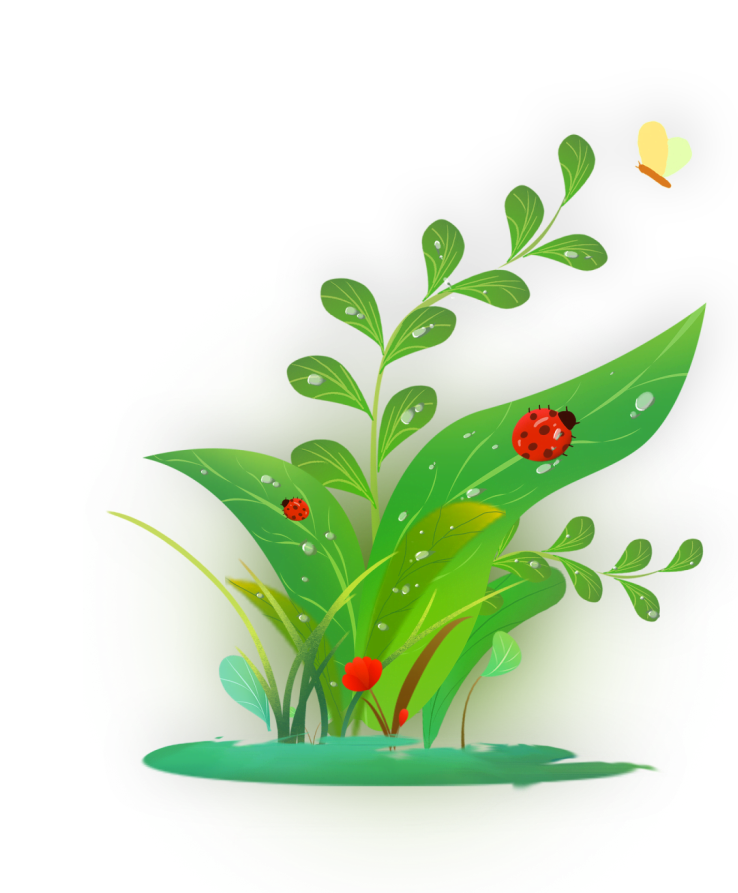 “Đất lành chim đậu” có nghĩa là nơi tốt đẹp, thanh bình sẽ có chim về đậu, sẽ có nhiều người đến làm ăn, sinh sống.
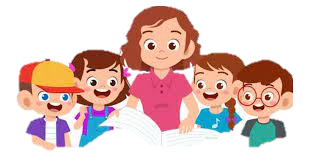 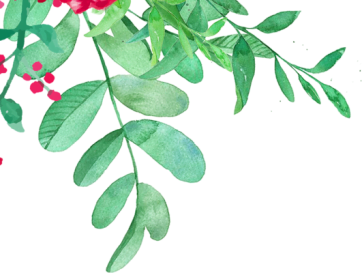 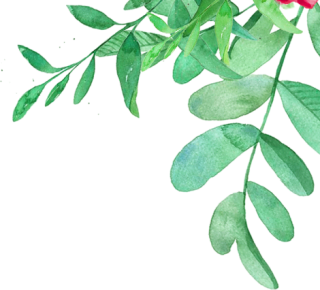 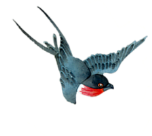 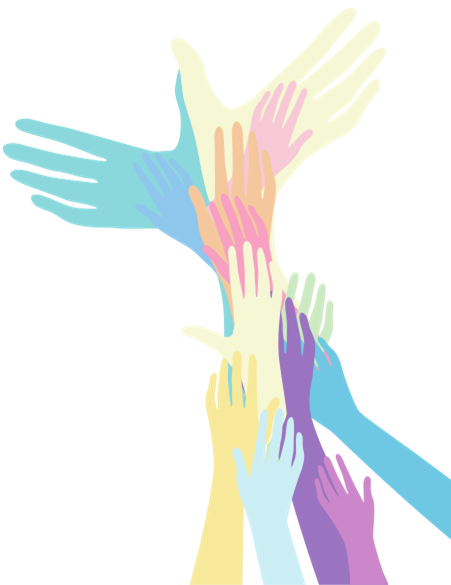 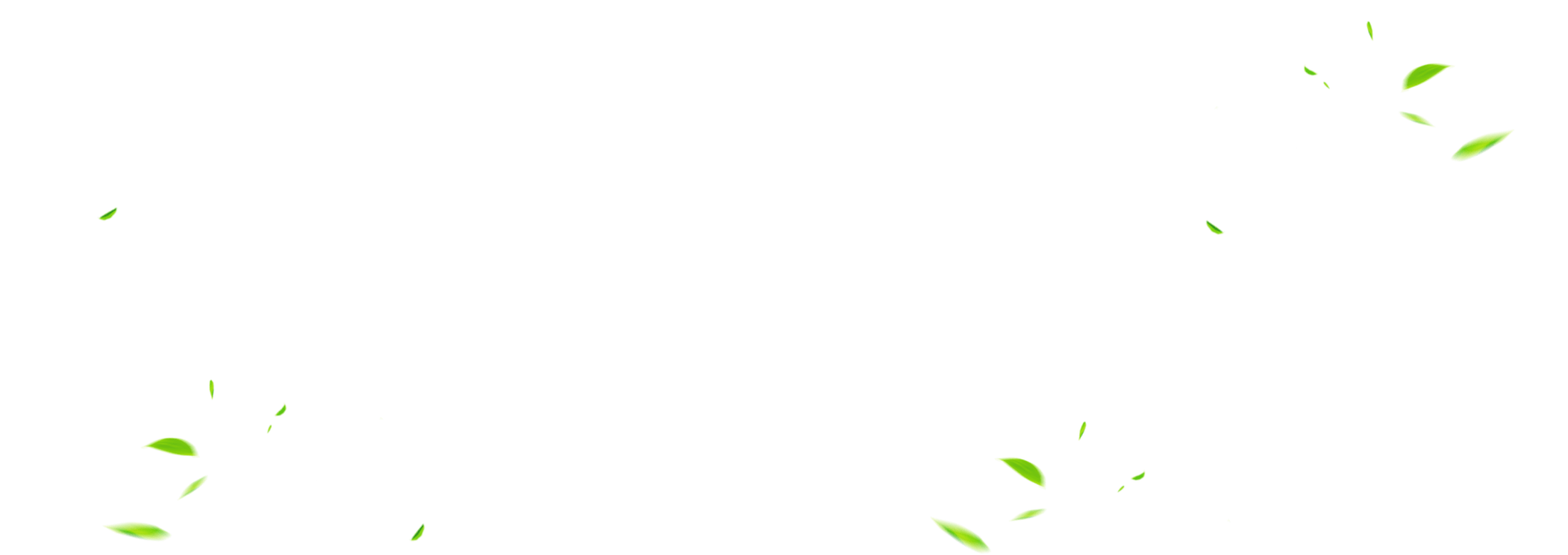 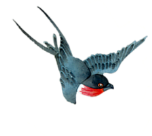 ĐOẠN 3
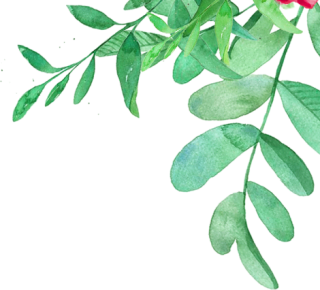 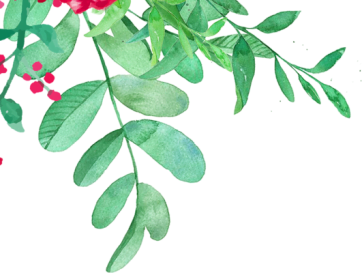 Nêu ý chính đoạn 3?
Ý 2: Khu vườn nhỏ trên ban công nhà Thu.
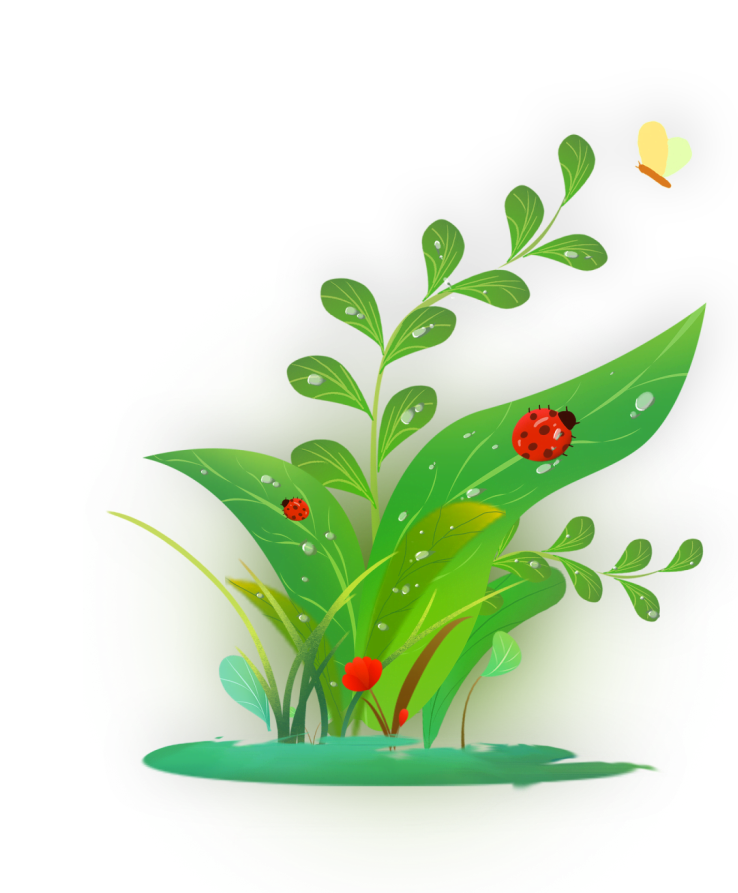 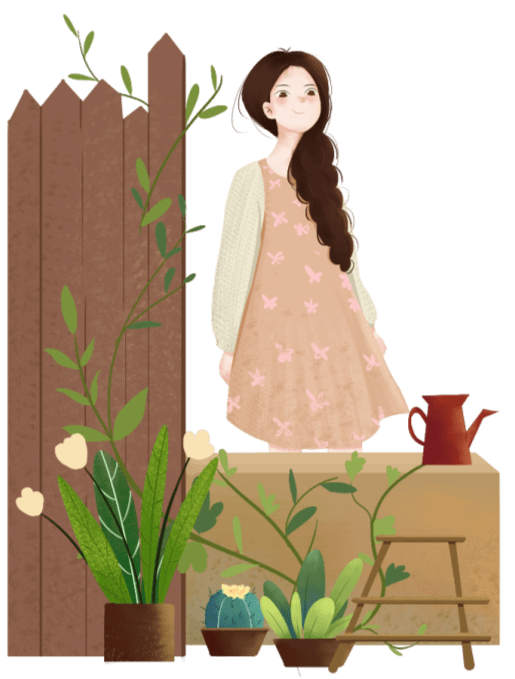 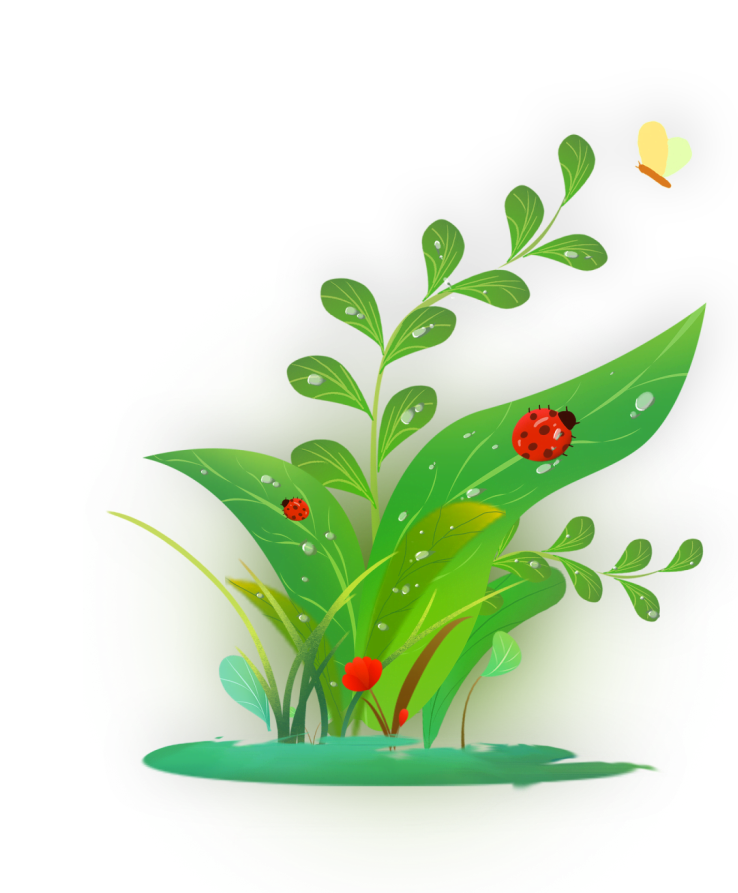 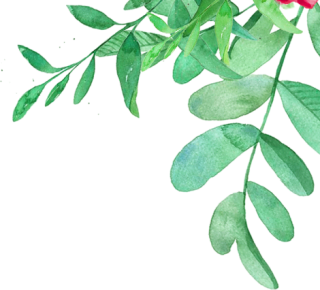 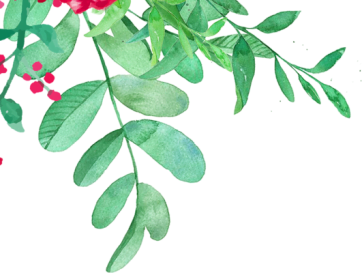 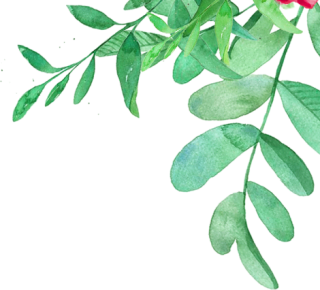 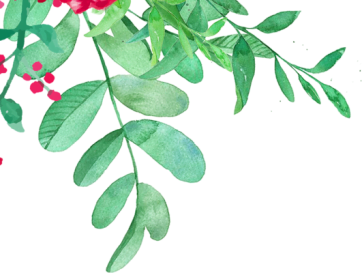 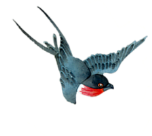 Em có nhận xét gì về hai ông cháu bé Thu?
Hai ông cháu bé Thu rất yêu thiên nhiên, cây cối, chim chóc. Hai ông cháu chăm sóc cho từng loài cây rất tỉ mỉ.
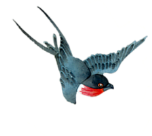 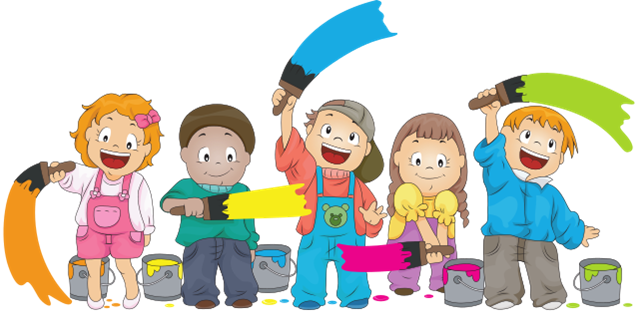 Nội dung 
Bài văn nói lên tình cảm yêu quý thiên nhiên của hai ông cháu bé Thu và muốn mọi người có ý thức làm đẹp môi trường xung quanh mình.
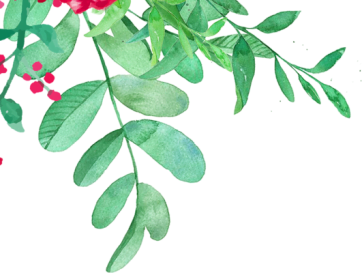 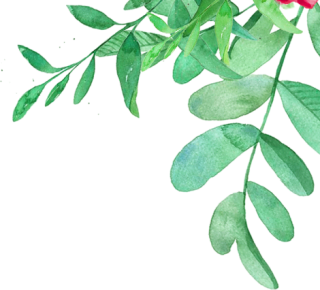 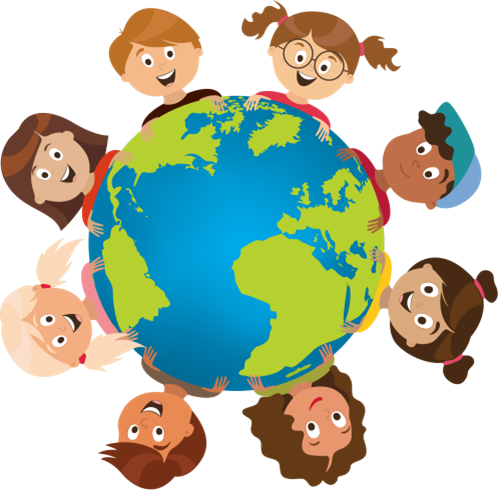 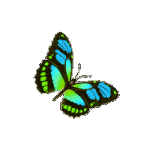 LUYỆN ĐỌC 
DIỄN CẢM
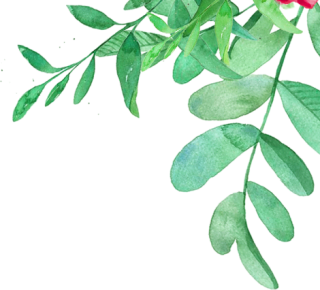 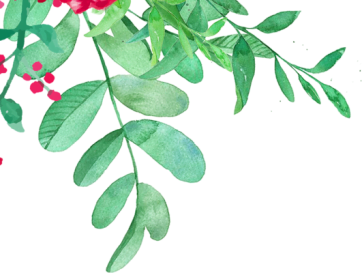 +Toàn bài: giọng nhẹ nhàng
+Giọng bé Thu: hồn nhiên, nhí nhảnh
+Giọng ông: hiền từ, chậm rãi
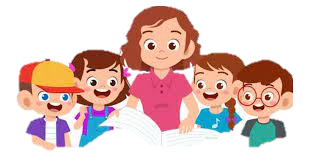 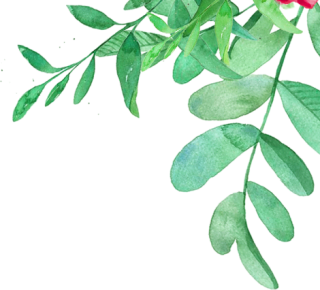 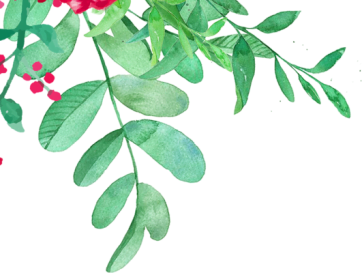 Một sớm chủ nhật đầu xuân, khi mặt trời vừa hé mây nhìn xuống, Thu phát hiện ra chú chim lông xanh biếc sà xuống cành lựu. Nó săm soi, mổ mổ mấy con sâu rồi thản nhiên rỉa cánh, hót lên mấy tiếng líu ríu. Thu vội xuống nhà Hằng mời bạn lên xem để biết rằng: Ban công có chim về đậu tức là vườn rồi ! Chẳng ngờ, khi hai bạn lên đến nơi thì chú chim đã bay đi. Sợ Hằng không tin, Thu cầu viện ông: - Ông ơi, đúng là có chú chim vừa đỗ ở đây bắt sâu và hót nữa ông nhỉ !  Ông nó hiền hậu quay lại xoa đầu cả hai đứa:
    - Ừ, đúng rồi ! Đất lành chim đậu, có gì lạ đâu hả cháu ?
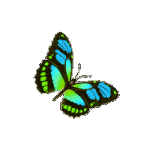 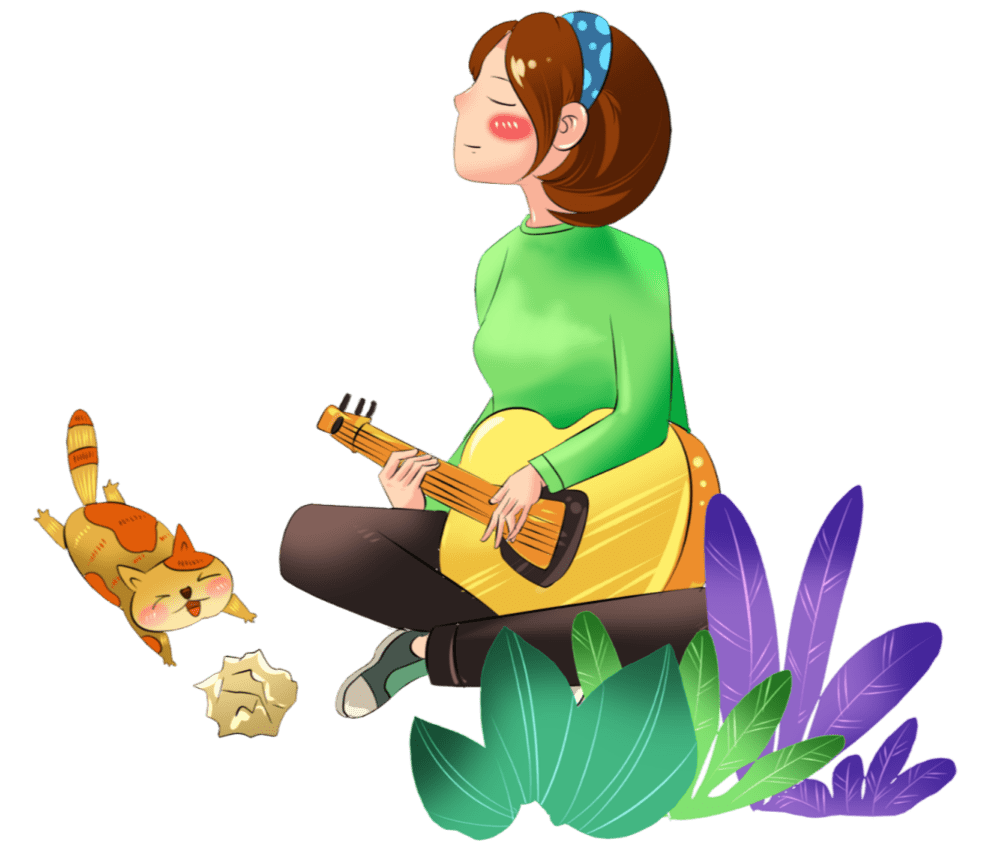 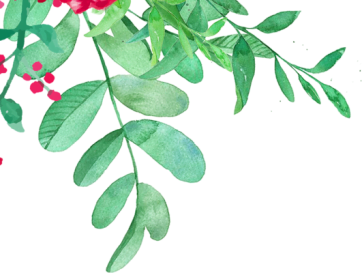 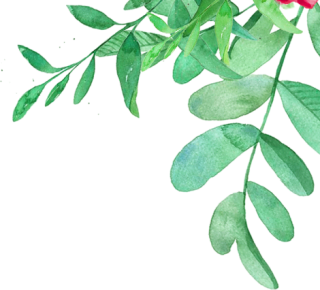 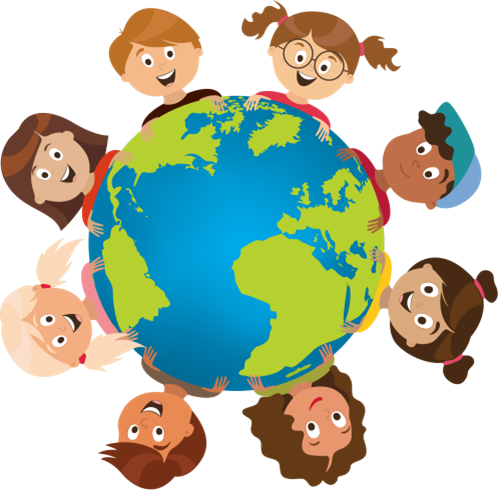 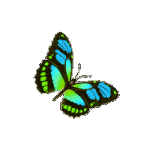 Về nhà
- Luyện đọc lại bài
- Chuẩn bị bài sau